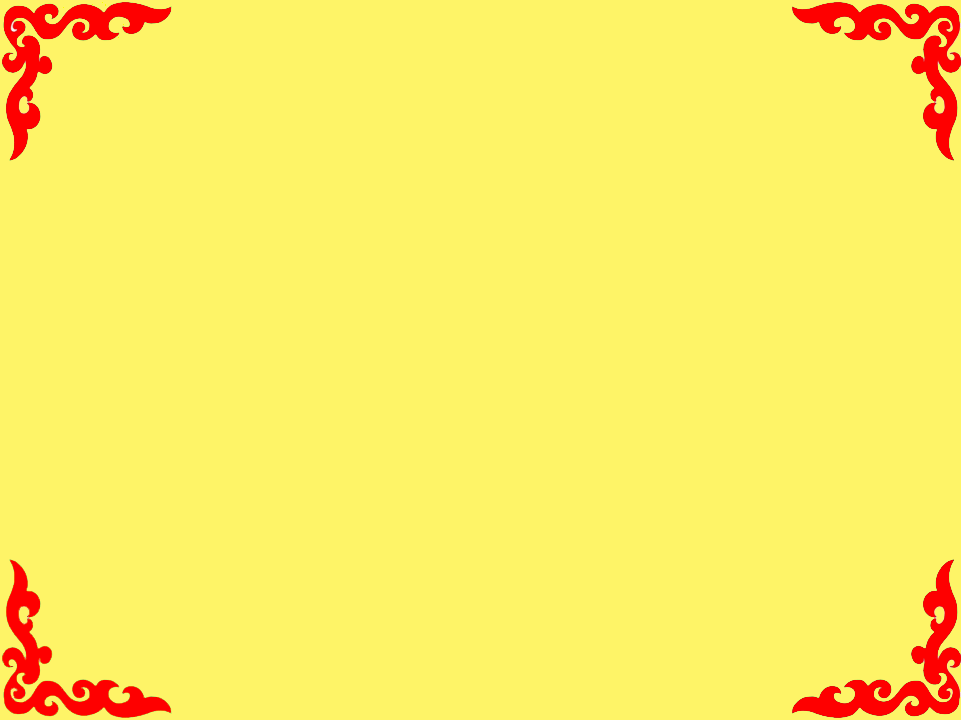 Апрелиин хорин юһэн
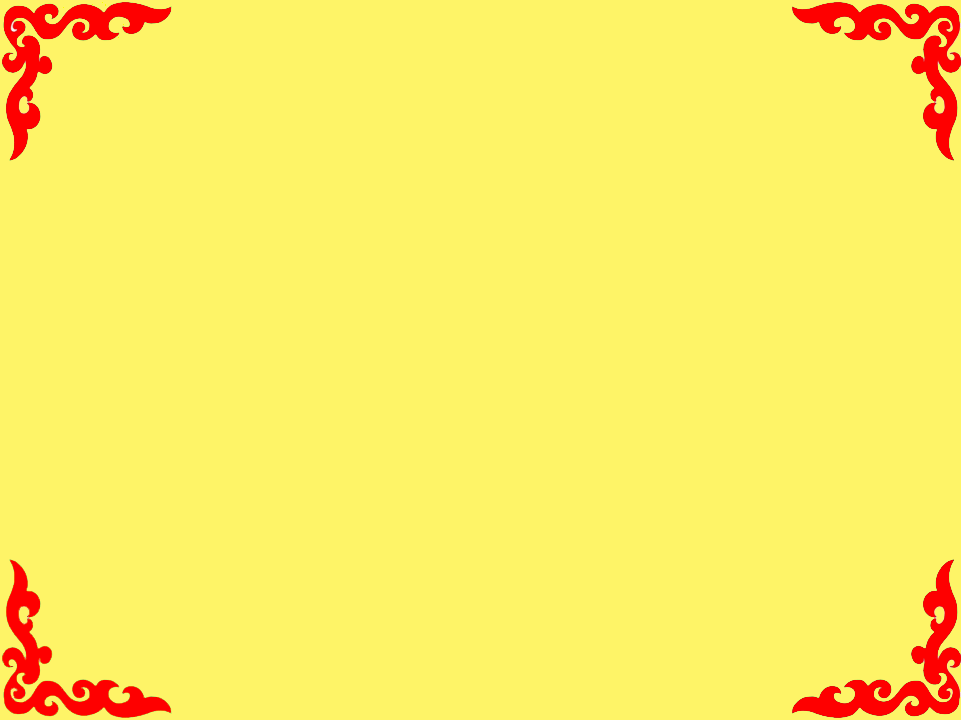 Үгэнүүдые уншагты
Яабашье                               аяар
Яагаад                                  шааяан
Яажа                                     заяан
Ханяаха                                дабхаряа
Буряад                                  заряа
маряан                                  захяа
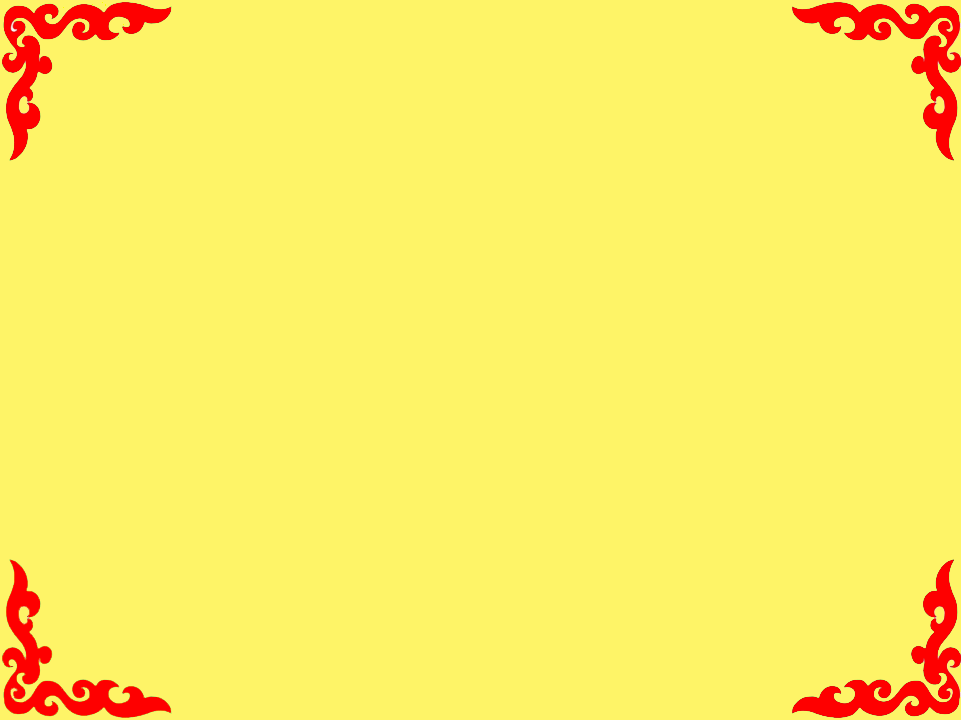 Оёдолшон 




Дуушан
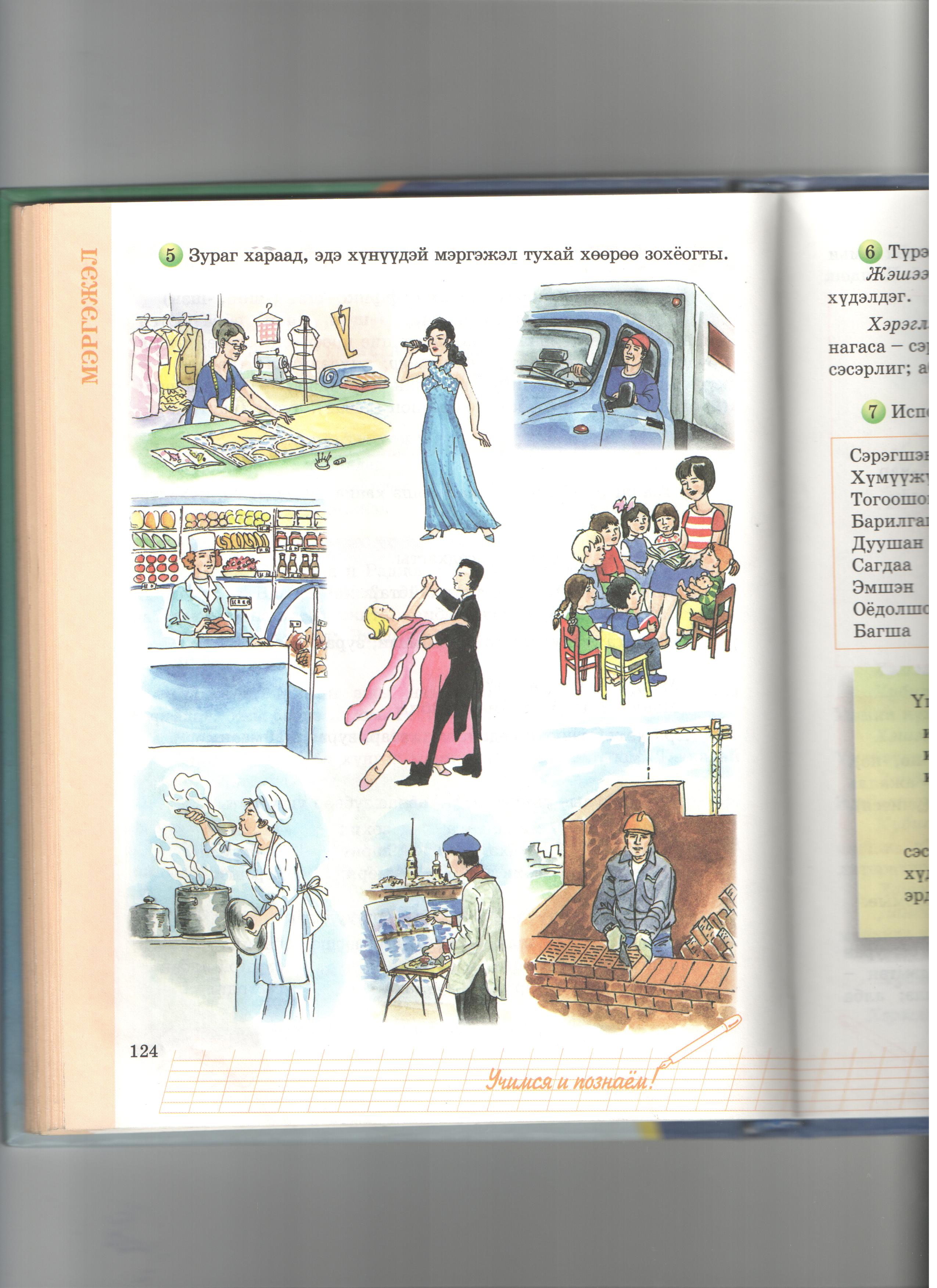 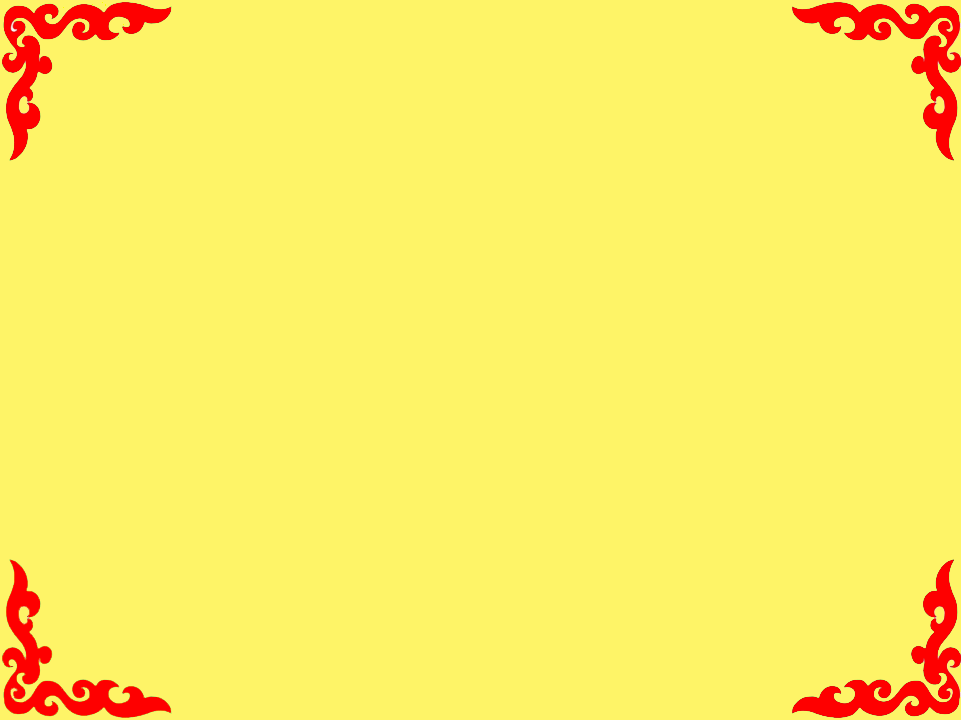 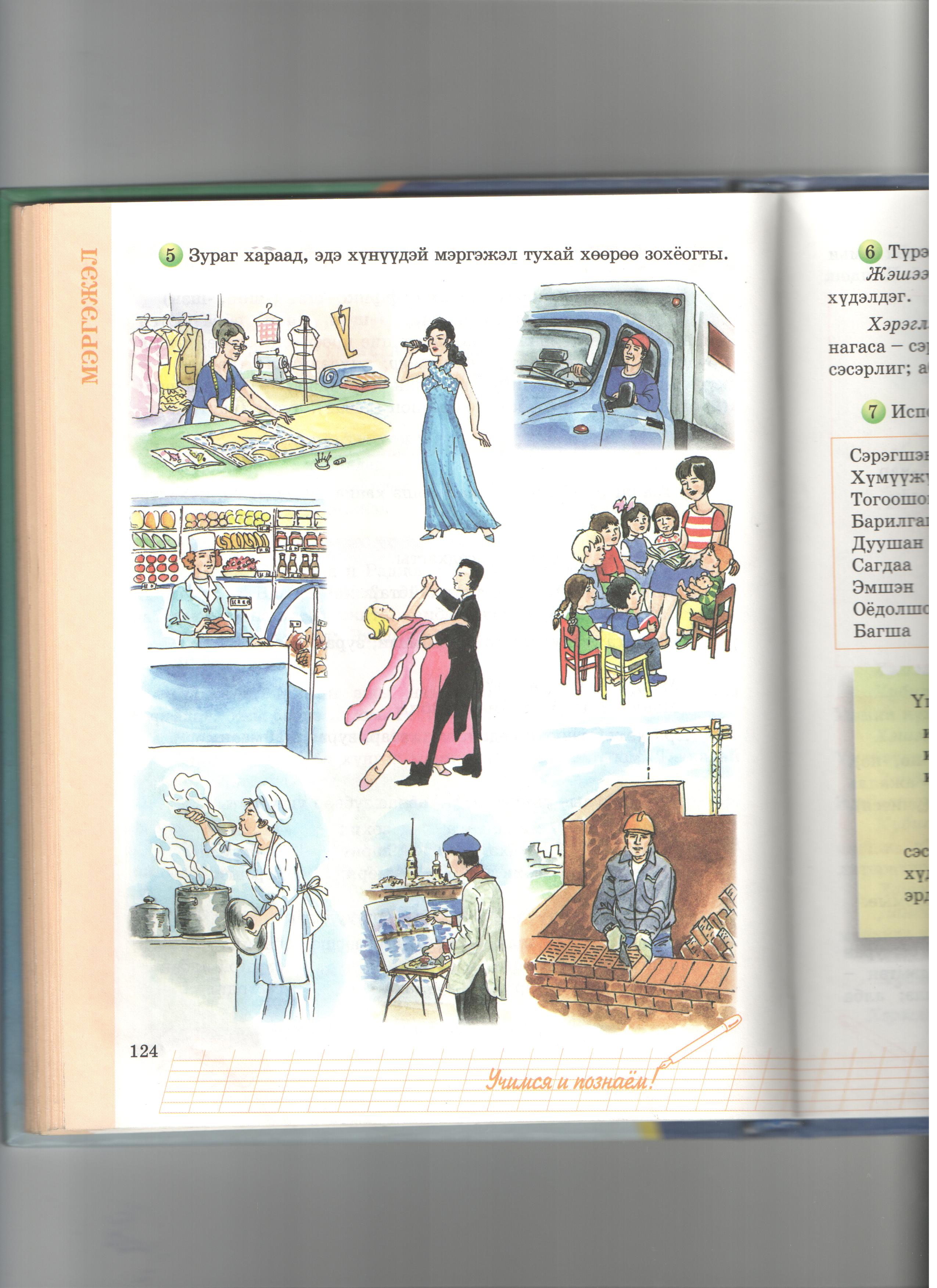 Наймаашан 




Хатаршан
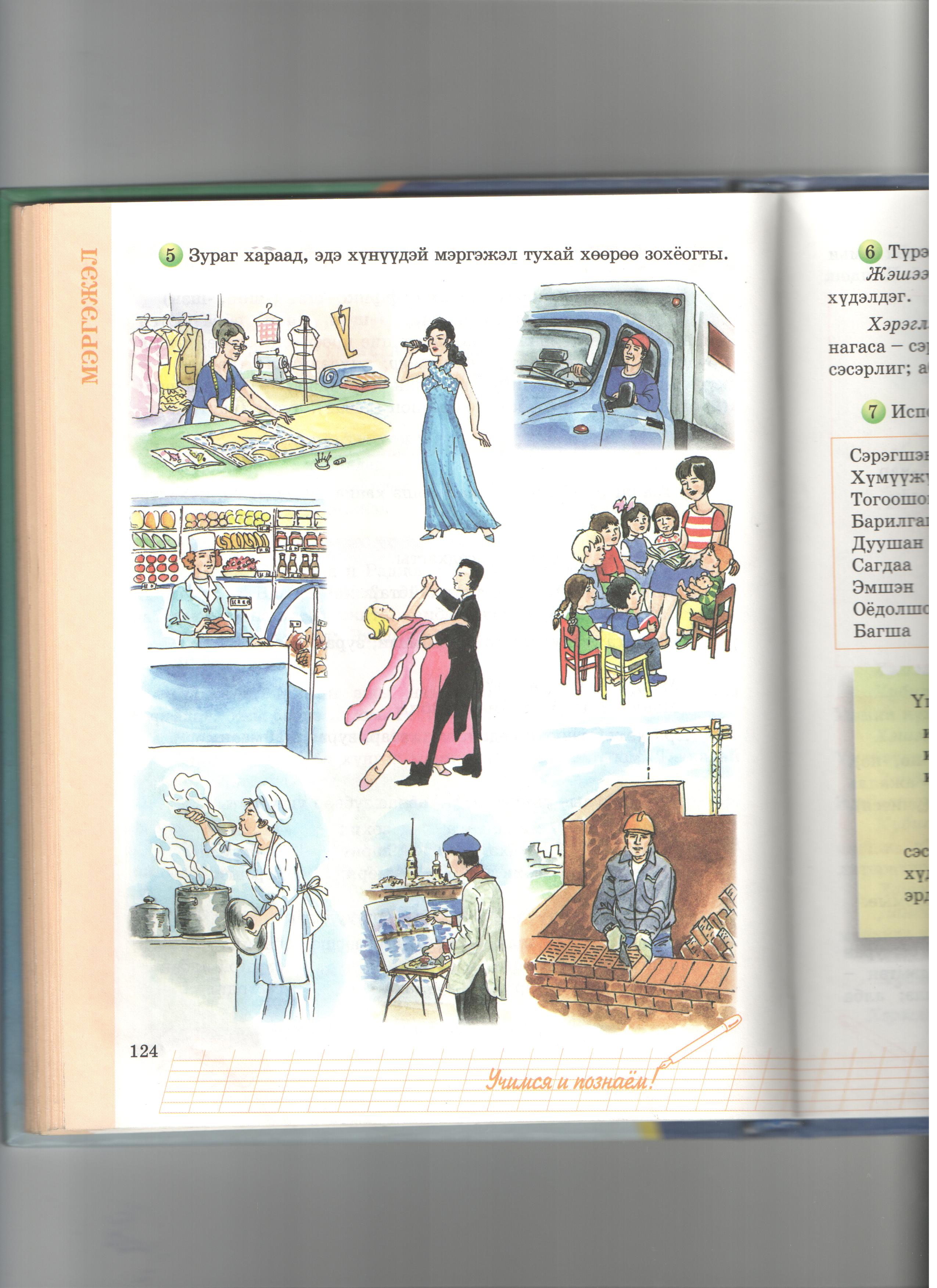 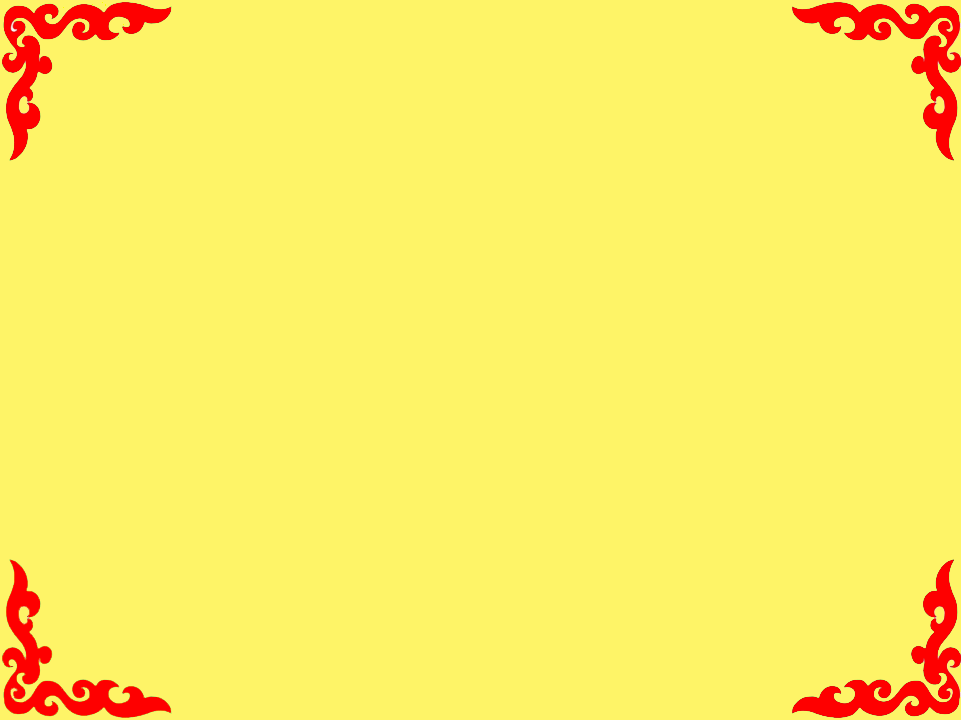 Тогоошон 



Жолоошон
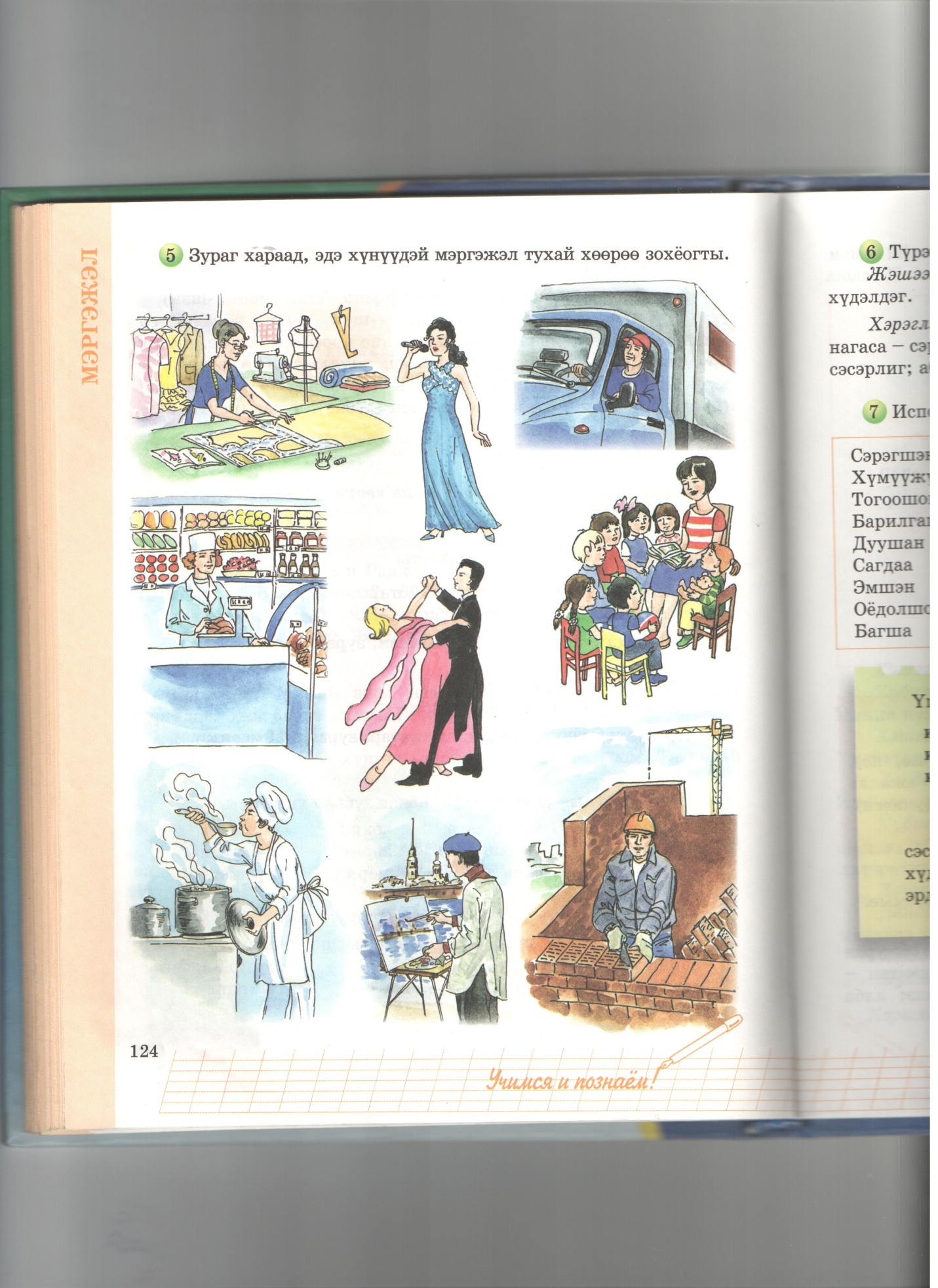 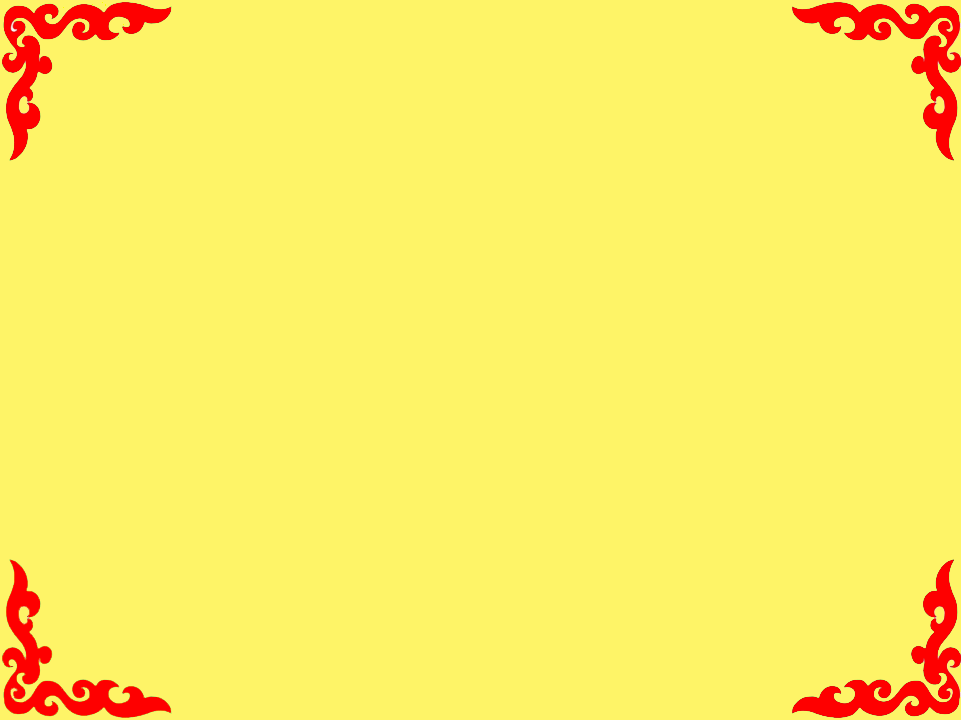 Уран зураашан
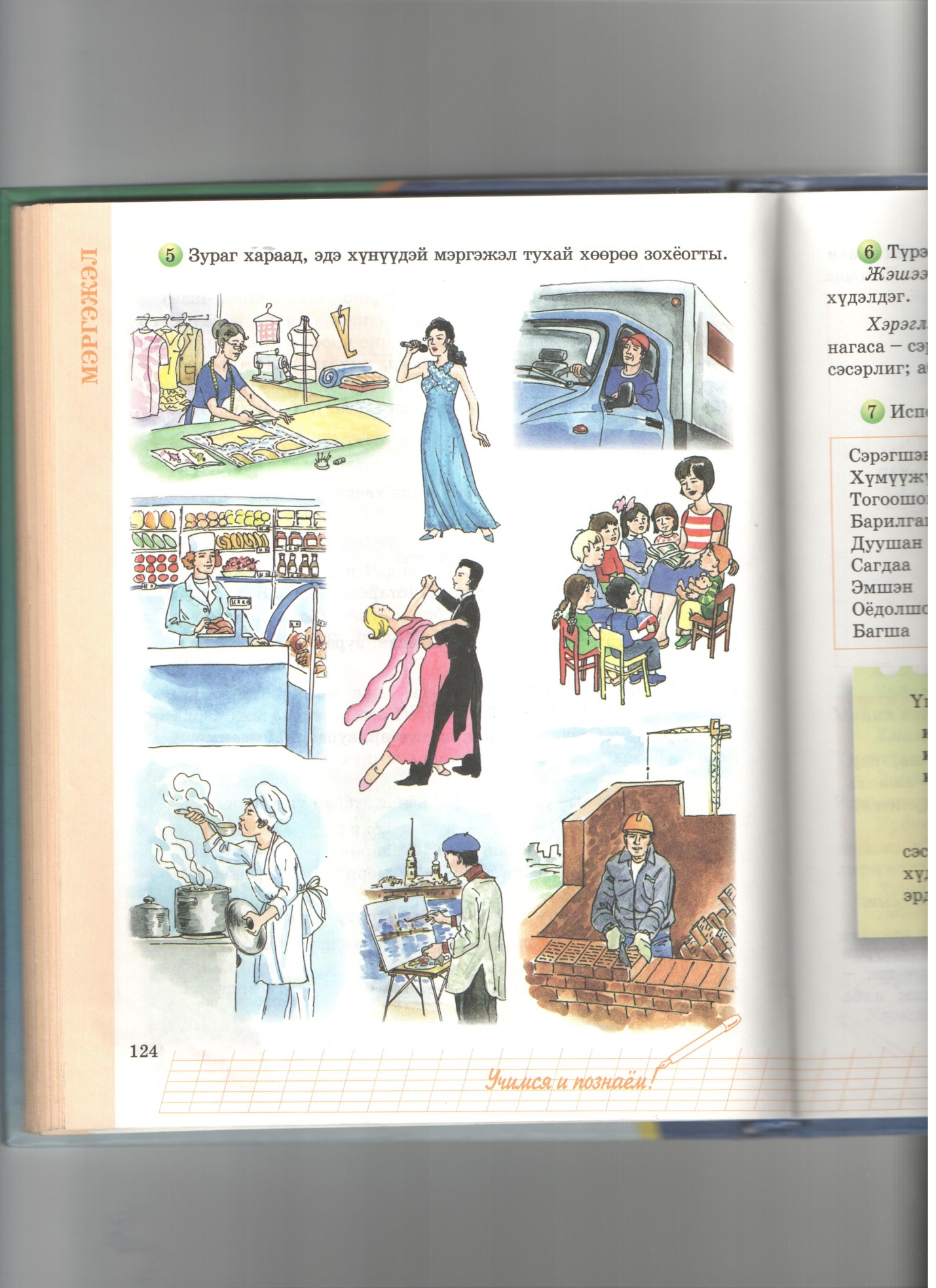 Барилгашан 


хүмүүжүүлэгшэ
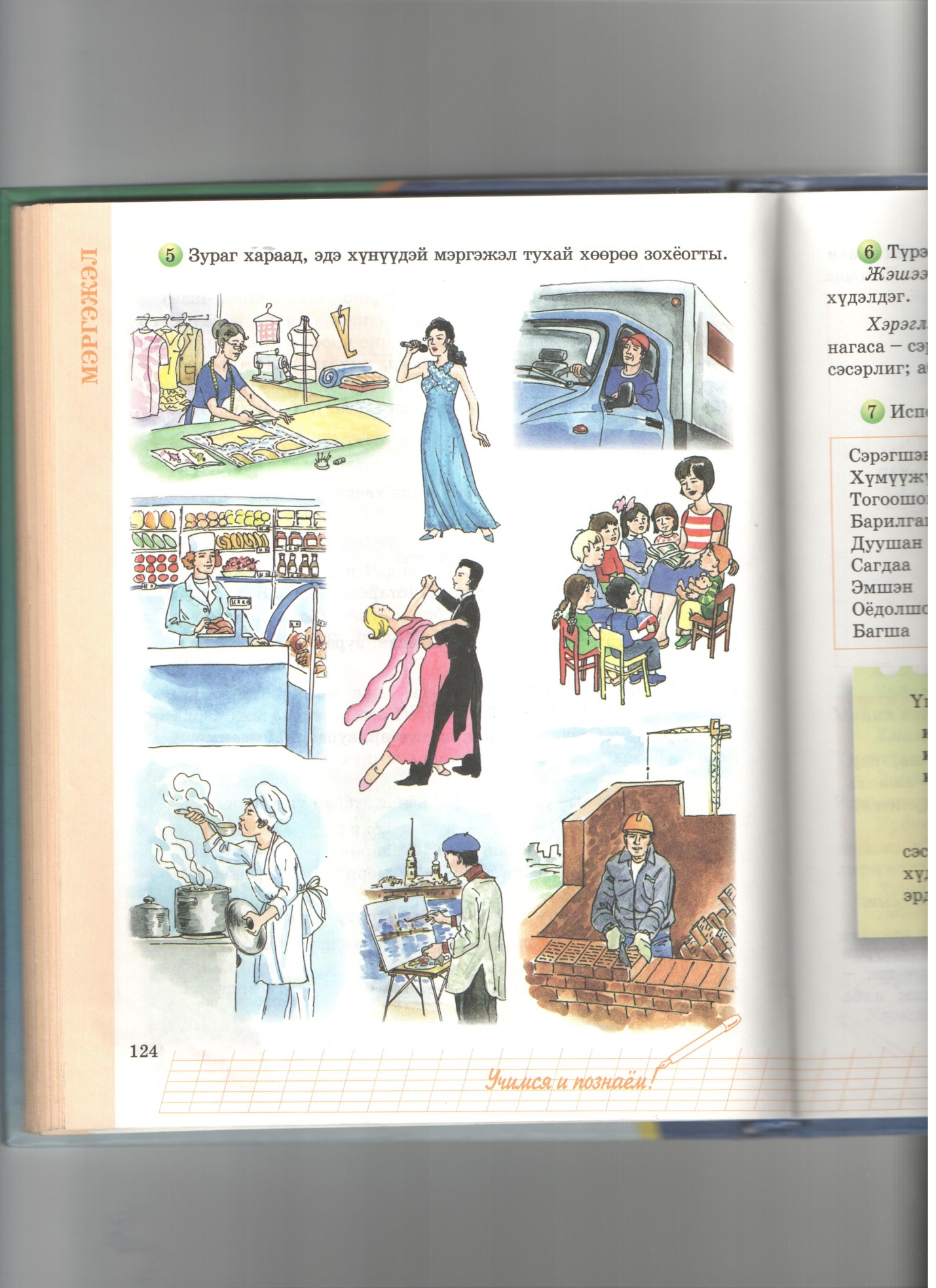 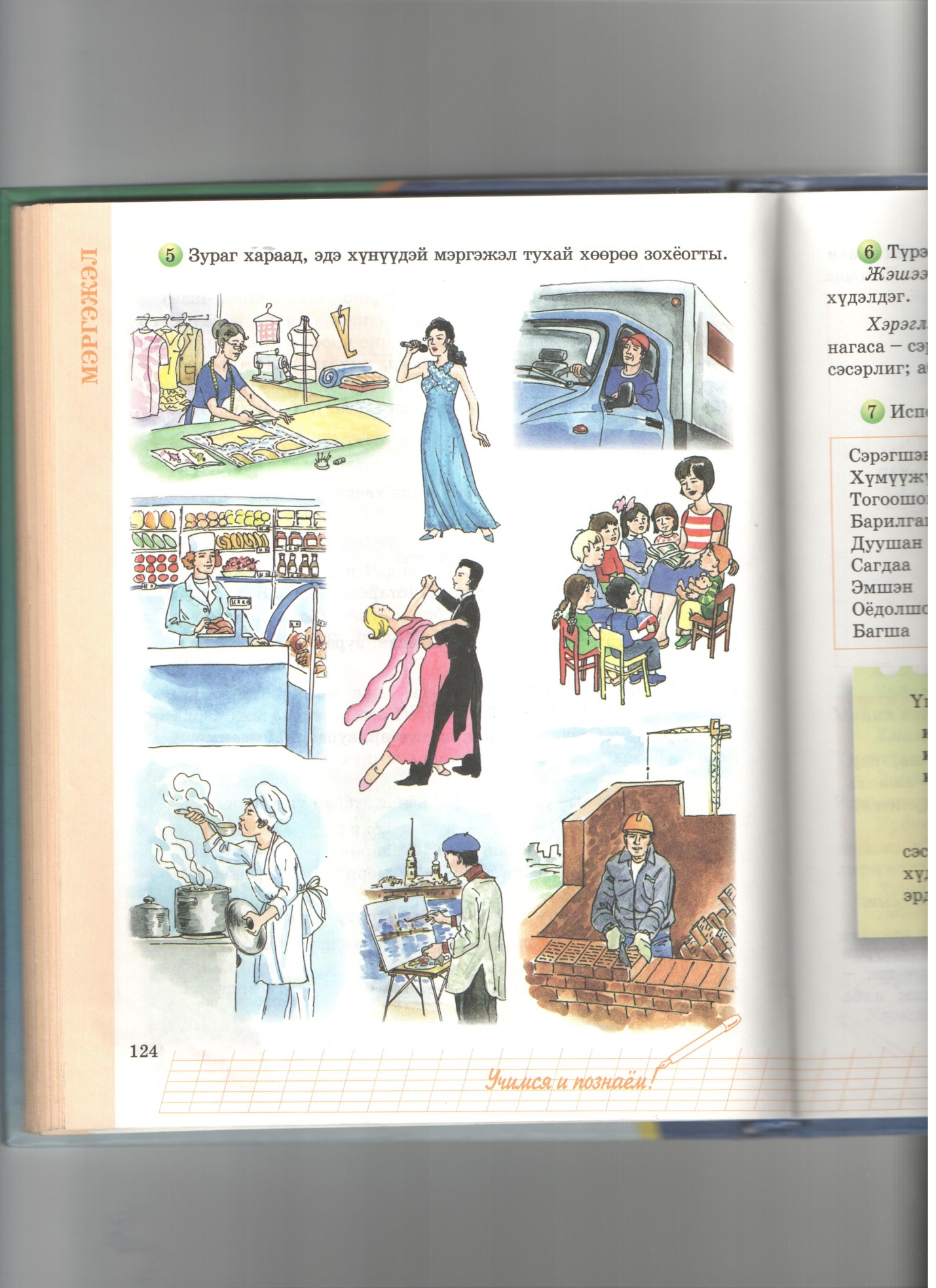 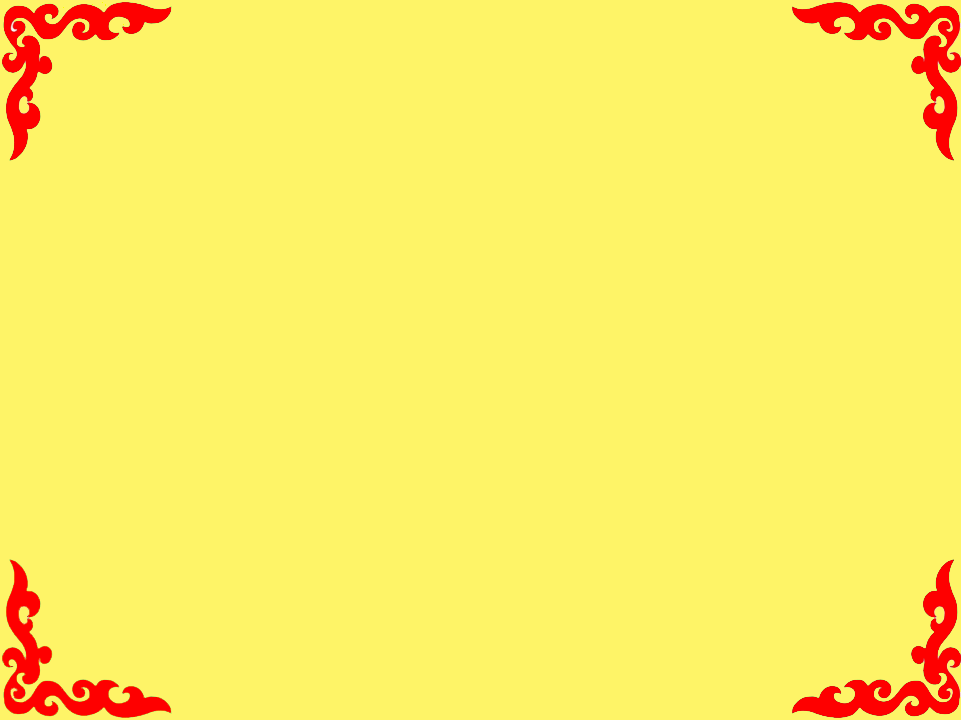 Баридаг
бариһан
барилгашан
барилга
барилсахаб
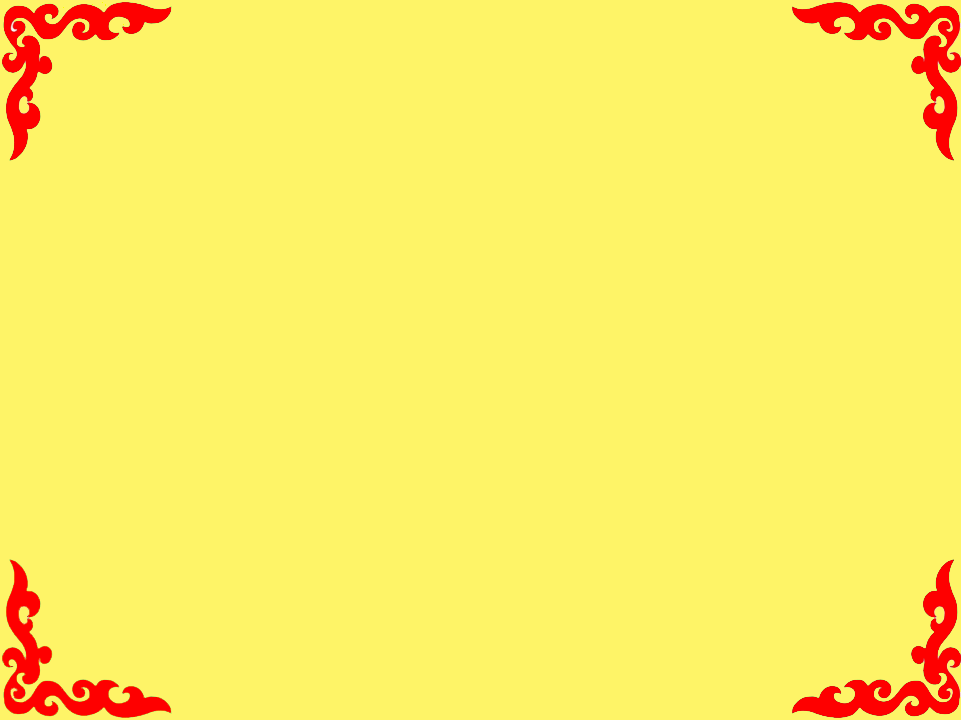 Словообразовательный суффикс  – шан, (- шон, - шэн)
При помощи суффикса – шан, (- шон, - шэн) образуются  имена существительные, обозначающие профессии  людей по их трудовой деятельности, например: хүдэлмэри (работа) – хүдэлмэришэн (рабочий), зураг (картина) – зураашан (художник)
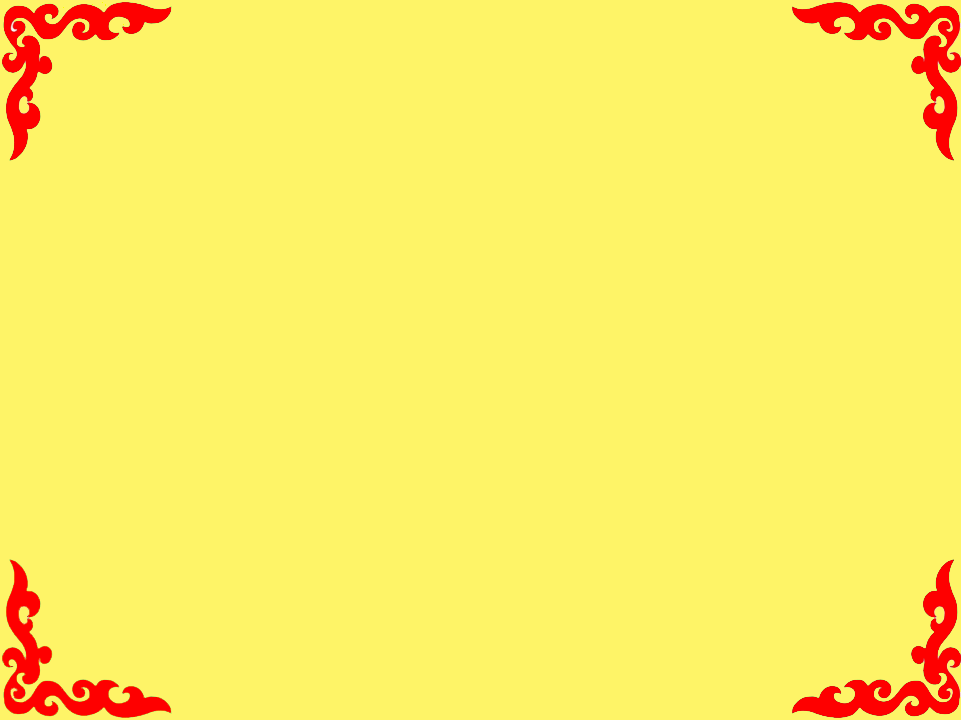 Напиши, чем занимаются эти люди например: оёдолшон – оёдог
Багша – 
Уран зурааша – 
Наймаашан –
Хатаршан -
Жолоошон – 
Дуушан –
Тогоошон –
Эмшэн -